Prevention of Sexual Assault on College Campuses: Policy Options and Challenges to Best Practices
Denise A. Hines, Ph.D. 
Associate Research Professor, Department of Psychology
Co-Founder, Clark Anti-Violence Education Program
Clark University
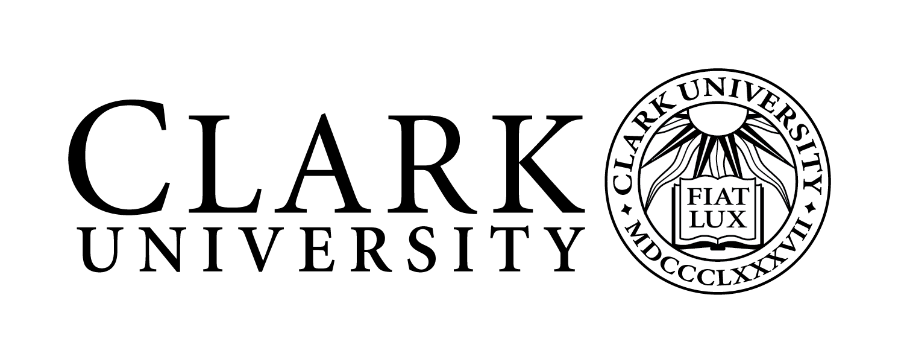 U.S. Department of Education, Grant #Q18H090012-10 
U.S. Department of Justice, Grant #2009-WA-AX-0012
MA Bills Under Consideration
S.2203, the Campus Sexual Violence Prevention Bill 
H.4159, an Act Creating a Sexual Assault Climate Survey for Massachusetts Colleges and Universities
[Speaker Notes: Both are in the House Ways and Means.

MA has a bill under consideration that somewhat duplicates this federal legislation.  S.2203:  which proposes state-level policies for all higher-education institutions to establish fair procedures, appropriate services, tools, and training at Massachusetts colleges and universities.

This may be necessary for two reasons: Under Betsy DeVos, the strict Title IX regulations have been rolled back some and are being reconsidered altogether.  And the Campus SaVE Act is up for renewal this year.  In other words, the federal rules and regulations that mandate that our universities proactively and transparently focus on sexual assault issues are in jeopardy.

H.4159: which will create a task force to craft a climate survey that all campuses will be mandated to use.  This is actually not mandated in federal law, so it would be something new, and today I will talk about my experiences in conducting sexual assault climate surveys.]
Goals for Today
Description of the Problem 
Why are Colleges and Universities Reluctant to Confront Sexual Assault?
What Can be Done?
What is Predation?
[Speaker Notes: Get in the mindset of a predator…
Imagine there is a hungry lion watching this pack of elephants.  Which elephant is that lion likely to choose for a meal?  Why? (vulnerable)
How would that lion go about attacking that baby elephant? (isolating it from the pack before pouncing)]
What is Sexual Predation?
[Speaker Notes: Imagine a pedophile was watching this scene on a playground.  Which child do you think the pedophile would choose to approach once the scene ends?  Why?
Child is isolated, rejected, and needy.]
What is Sexual Predation?
[Speaker Notes: Now imagine a man who wanted to have sex one night, and he was going to get it no matter whether the woman wanted it or not.  Which of these two women sitting at the bar do you think he would choose?  Why?]
Who do They Prey On?
The Vulnerable
Young
New to that institution
Isolated
Emotionally unstable
Heavy drinker
Facts about Sexual Predators
Very few men rape
4.0%-6.4% (Calhoun et al., 1997, Koss et al., 1987; Lisak & Roth, 1988; Ryan, 1999; Lisak & Miller, 2002; Carr & VanDeusen, 2004)
Vast majority of sexual assaults are non-stranger
85%+ are nonstranger
Typically not “dates”
Offender looks for potential victims at bars/social events
Most rapists (60%-70%) are serial offenders
Undetected Rapists on College Campuses (Lisak & Miller, 2002)
Undetected Rapists on College Campuses (Lisak & Miller, 2002)
Typical Sequence of Attack
Identify vulnerability (intoxication, instability, alone)
Increase vulnerability (level of intoxication)
Isolate
Attack
[Speaker Notes: Assaults are not “accidents”
Not caused by “circumstances”
Rapists look for vulnerability and exploit it]
How Frequently Does This Happen on College Campuses?
Over an academic year, nearly 5% of college women will be victims of completed or attempted rape (Fisher et al., 2000)
35 incidents of rape for every 1,000 college women per year. (Fisher et al., 2000)  
Approximately 20% of college women will experience a sexual assault at some point in their college career (Krebs et al., 2007; Krebs et al., 2016)
[Speaker Notes: For a campus the size of Clark, 35 incidents of rape for every 1,000 college women means that there will be approximately 105 rapes of women on our campus every year.
For a campus the size of Umass Amherst, that means 1,050 rapes of women on their campus.

This level of victimization is very important to consider because studies show that college women who experience sexual violence show drops in their GPAs, are more likely to drop out and transfer, and are less likely to finish their education than women who aren’t victimized.

Imagine for a second that we told parents that when they send their child off to college, that child would have a 1 in 5 chance of being physically assaulted, most likely by one of their fellow students.  The parents would likely demand that something be done, but then we say, “Well, we can’t do anything about it.  We actually discourage students from coming forward to report it to us, but if they do report it to us, we will ask them what they did to get physically assaulted and counsel them on how to avoid getting physically assaulted again.  And if they know who assaulted them, we’ll say that it was probably just a misunderstanding.  We might ask the perpetrator to write a paper on why it’s bad to physically assault people and how they can avoid physically assaulting people again.  Or maybe we’ll suspend them over summer break.”]
Why are Colleges Reluctant to Confront this Problem?
Center for Public Integrity Report
[Speaker Notes: There are likely two reasons colleges are reluctant: (1) they don’t want to be the first to be proactive about this issue, because in doing so, their reported sexual assaults go up, and they become known as the “rape school” (this is where legislation comes in, particularly the Campus Sexual Violence Prevention Bill, because it would mandate that everyone be proactive at the same time in the same way), and (2) they fear false reporting.]
False Reporting?
Prevalence of false reporting is 2%-8% (Lonsway, Archambault, & Lisak, 2009; Lisak et al., 2010; Heenan & Murray 2006). 
No different than any other crime.
[Speaker Notes: Misconceptions about false reporting rates have direct, negative consequences and can contribute to why many victims don’t report sexual assaults (Lisak et al., 2010).]
Real Problem: Under-Reporting
What Can be Done?Bystander Programming
Bystander programs have shown promise at reducing sexual violence.
Target all students as potential bystanders of an incident of sexual assault (Banyard, 2004)
Evaluations show (Katz & Moore, 2013):
greater feelings of being able to intervene
greater willingness to help those at risk
fewer attitudes supportive of sexual assault 
more intervention behaviors
What Students Have Learned
I am more alert to what is going on around me and how I can help. 
My attitude about dealing with other people's problems has changed. I'm not going to just look the other way when I see something bad happening.   
I walked a stranger home from a party. I may have not known to do that before this program. 
My friends and I saw a man trying to force a girl to stay with him, and we intervened and called a taxi cab for her. 
We call it pulling a "bystander" and the most effective way to get a friend away from a drunk pursuer has been to pull "the other party" card. We go up to the uncomfortable person and start telling them that we're about to go to another party.
[Speaker Notes: However, there aren’t experimental designs that show that bystander programming is significantly better than other SA prevention programming.  Thus, it’s premature to conclude that bystander programming is the gold standard, even though policymakers and practitioners often want to make that conclusion.

This is relevant to the Campus Sexual Violence Prevention Bill – what prevention programs to mandate and how specific the mandates should be.]
Sexual Assault Campus Climate Surveys
Anonymous, self-report surveys.
Behaviorally specific questions on sexual assault victimization 
Context of assaults 
Help-seeking behaviors
Student understanding of how their college handles official complaints of sexual assault.
[Speaker Notes: One of the weaknesses of the bystander program evaluations to date is that there is no data on whether they have actually changed the rates of sexual assault on college campuses.  This is where sexual assault campus climate surveys can come in because you can look at changes over time in sexual assault rates on a given campus.

So, the House Bill on mandating sexual assault campus climate surveys is relevant here.

My colleague and I have been conducting annual sexual assault campus climate surveys on the Clark University campus since 2008.  We also conducted the same climate survey on three other area colleges between 2013 and 2015.  Through these experiences, the benefits and challenges of conducting such surveys have become apparent.

Such surveys – if done well – can provide valuable information to college administrators regarding how to best address sexual assault on their campuses.]
Benefit #1: Track Rates Over Time
[Speaker Notes: We began our survey the year before we brought our bystander program to campus, and that year served as our baseline year.  Since then, we have shown that self-reported anonymous rates of sexual assault initially declined by 40% from our baseline, but have rebounded in more recent years. These findings provide some evidence that when we began to explicitly pay attention to the problem of sexual assault on our campus, rates declined.  However, our more recent efforts don’t seem to be as effective, which means we need to take a closer look at our programming.  One issue may be that when the rates began to rise again, we were transferring the leadership of our program over to university administration, who didn’t yet have the resources and staff in place to run it efficiently.]
Benefit #2: Track Help-Seeking
[Speaker Notes: Campus climates surveys can provide information on who seeks help and why, and what prevents survivors from coming forward.  Colleges and universities can also figure out if their prevention and intervention efforts contribute to survivors coming forward.

This figure shows the results of help-seeking for sexual assault survivors on our campus.  Help-seeking, in this context, includes any kind of formal help-seeking on our campus, which can include seeking help from law enforcement, judicial board, Title IX Officer, or counseling services, for example. As shown, help-seeking rates varied over time, with an initial large increase after we began our programming, a sharp decline in 2013, an increase again, and a decline again more recently.  These data can be used to guide our university officials on how to better provide services and information about services to survivors.

Our analyses of sexual assault survivors showed that help-seeking was predicted by several factors.  Survivors whose perpetrators were White – versus of a racial/ethnic minority – were significantly less likely to seek help.  Female victims were significantly more likely than male victims to seek help, and survivors who were also stalked were more likely to seek help.  The main reasons for not seeking help included perceptions that the assault wasn’t that serious, that it was a private matter, and that they didn’t want to get the perpetrator in trouble.]
Benefit #3: Analyze Special Populations
[Speaker Notes: Prevention programs are currently designed with heterosexual female victims in mind and do little to counter stereotypes that sexual assault is something men do to women.  However, research clearly shows that heterosexual women aren’t the only potential sexual assault victims [14, 15].  

As confirmed by our own data [8, 9], heterosexual men and LGBTQ+ students are also potential victims of sexual assault, with both men and women as potential perpetrators. 
Research suggests that the psychological consequences of sexual assault against heterosexual men [16] and LGBTQ+ individuals [15] are similar to that of heterosexual women.]
Benefit #3: Analyze Special Populations
[Speaker Notes: What is also troubling is that heterosexual male and LGBTQ+ victims do not seek help on campus at the same rates as heterosexual female students do.  Thus, campus officials need to make sure they are appropriately trained to address LGBTQ+ assault victims, engage in outreach, and have services in place that explicitly address their potentially unique needs [17].  Campus officials should also engage in outreach and appropriate training to address the needs of heterosexual male victims.

The research also suggests that we need to target our prevention programs to counter stereotypes that sexual assault is something that only men do to only women, and that if it occurs outside of this stereotypical situation, the consequences for victims are equally severe.  We also need to train our students to intervene no matter the gender, gender identity, or sexual orientation of the people involved.]
Campus Climate Survey: Challenges
Low Response Rates
Need at least 40%
Response rates in the 10-20% range are typical.
Considerations:
Survey fatigue
Email
Incentives ($20 per participant)
[Speaker Notes: Low response rates pose several problems.  Most notably, they make the results of one’s survey questionable and unstable because the sample does not represent the entire campus of students.  Thus, we cannot make definitive conclusions about rates of sexual assault or help-seeking among survivors if our response rates are low.  We also cannot use the data to make any meaningful comparisons across colleges and universities.  Thus, any legislation that aims to implement campus climate surveys needs to figure out how to achieve and maintain high response rates.
In order for survey results to be considered valid and stable, one would want a response rate of at least 40% (i.e., at least 40% of your target population/sample responds to the survey request).
There are at least three reasons for the low response rates.  First, there is survey fatigue.  College students are asked to complete many surveys each year to assess things such as their classes, their orientation programming, diversity issues, and the quality of the food in the cafeteria.  A campus sexual assault climate survey is another survey they are asked to do.
Second, college students are becoming less and less likely to check email because it is not a priority way of communicating in their generation. Yet we use email to alert them to the climate survey and to remind them to complete it.  We need to think of better ways to communicate that the survey exists and is important.
Third, we need to provide better incentives for participating.  We offer raffle incentives, with 12 raffle winners winning money ranging from $10 to $50.  This incentive is likely not enough.  A recent evaluation of incentives for campus sexual assault climate surveys suggests that all participants should be offered $20 in order to achieve the desired response rate of 40% [12].  That kind of incentive is very expensive, particularly for large schools.  In addition, this evaluation was a one-time study; it is unknown how much we have to pay students to continue to participate year after year, in order to maintain high response rates.]
Other Important Considerations for Prevention and Intervention
Survivor accommodations
Specially trained sexual offenses judicial board
Confidential on-campus advocate
Partnerships with local police and rape crisis centers
Prevention curriculum
[Speaker Notes: These are recommendations of the Senate Campus Sexual Violence Prevention bill.]
Questions?Discussion